Classi II – i problemi ins. V. Romano
Risolviamo i problemi aritmetici
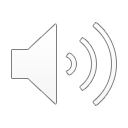 Ciao bambini, bentrovati! 
Questa è la lezione, già proposta in classe, che 
riguarda la risoluzione dei problemi di matematica. 
Seguiamo il diagramma di flusso che ci aiuta nella 
ripetizione.
Foto
Commenti
Diagramma di flusso per risolvere un problema.
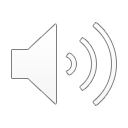 Leggere il testo del problema

Trovare i DATI (numeri), cerchiarli in rosso e scriverli.

Trovare la RICHIESTA e scriverla dopo i dati

Risolvere col DISEGNO 

Scrivere L’OPERAZIONE prima in riga poi in colonna
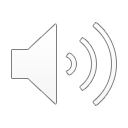 ESEGUIRE l’operazione prima in RIGA e poi in COLONNA

Risolvere col DIAGRAMMA A BLOCCHI

Scrivere la RISPOSTA
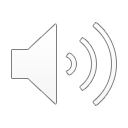 Esempio di risoluzione
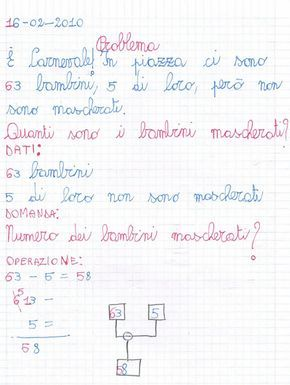 Ora guardate il video, ma ricordate di risolvere i problemi utilizzando sempre il diagramma a blocchi
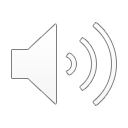 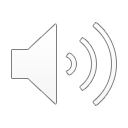 Ora risolvete sul quadernone  i seguenti problemi copiandone il testo … buon lavoro!
Ieri sono andato in cartoleria e ho comprato 16 quaderni a quadretti e 19 a righe. Quanti quaderni ho comprato in tutto?
La mamma ha comprato dei dolci: 13 zeppole e 17 sfogliatelle. Quanti dolci in tutto?
Sugli scaffali della libreria ci sono 32 libri ma 13 non sono tuoi. Quanti sono i libri tuoi?
In una gabbia c’erano 23 uccellini; la porta si è aperta e 15 sono volati via. Quanti uccellini sono rimasti?
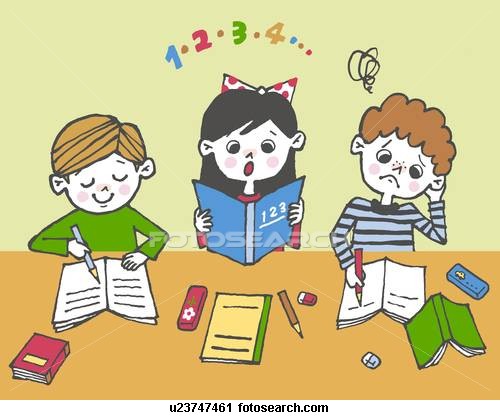